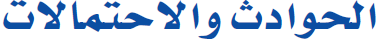 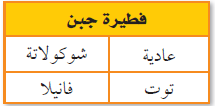 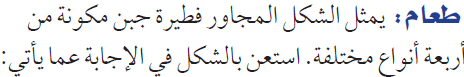 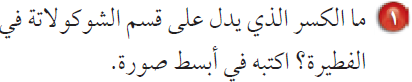 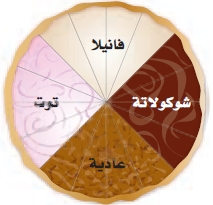 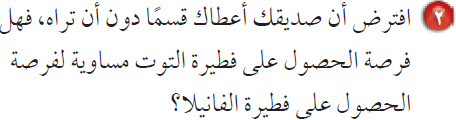 1
نعم
4
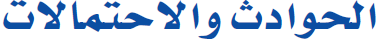 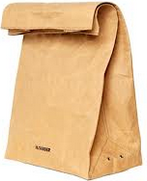 اذا كان لدينا كيسا يحوي 10 كرات زجاجية ، 7 كرات خضراء وكرتين حمراوين وكرة واحدة صفراء .
اذا اخترت كرة عشوائيا ، فما اللون الذي تكون امكانية ظهوره أكثر ؟
أخضر
اذا اخترت كرة عشوائيا ، فما اللون الذي تكون امكانية ظهوره أقل ؟
أصفر
هل امكانية ظهور كرة حمراء كبيرة ؟
لا
نعم
هل امكانية ظهور كرة ليست حمراء كبيرة ؟
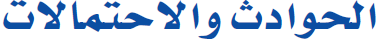 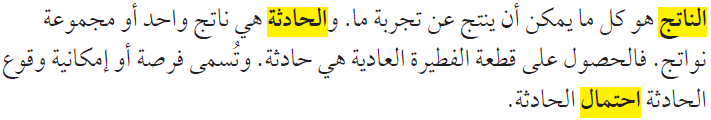 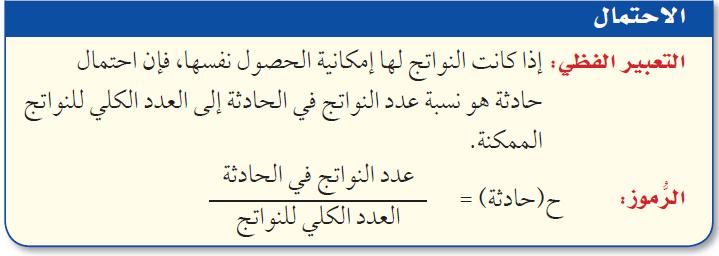 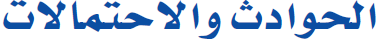 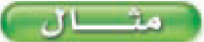 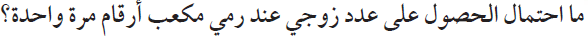 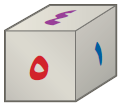 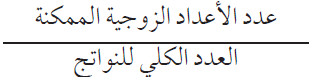 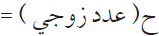 1
2
3
4
5
6
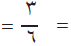 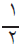 ثلاثة أعداد من ستة
النواتج وعددها 6
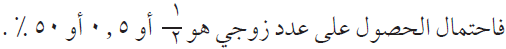 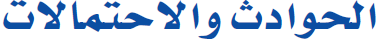 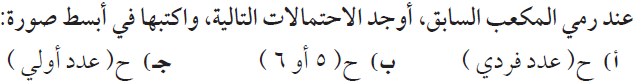 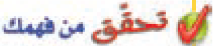 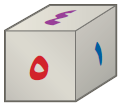 ح ( عدد فردي )  =
ح ( 5  أو  6 )  =
1
2
3
4
5
6
3
1
2
1
3
1
=
=
=
6
2
6
3
6
2
ثلاثة أعداد من ستة
النواتج وعددها 6
ثلاثة أعداد من ستة
ح ( عدد أولي )  =
عددان من ستة
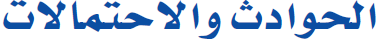 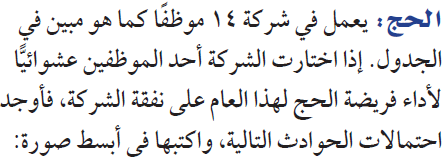 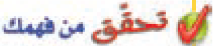 ح ( سائق )  =
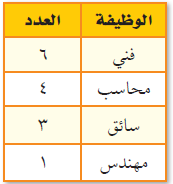 ح ( موظف )  =
1
3
14
0
9
=
=
14
14
14
14
ح ( طبيب )  =
0
ح ( فني أو سائق )  =
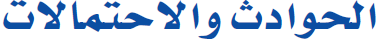 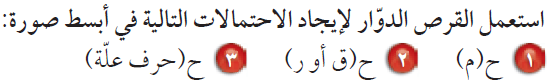 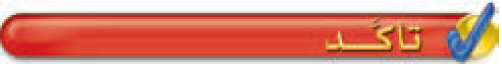 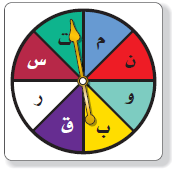 ح ( م )  =
ح ( ق أو ر )  =
1
2
1
1
=
8
8
8
4
ح ( حرف علة )  =
حرفان من ثمانية
حرف من ثمانية
حرف من ثمانية
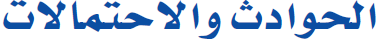 اذا شارك أحمد وفهد وخالد وصالح في الحفل المدرسي       فأوجد ما يأتي :
أحمد
ح ( مقدم فقرات الحفل أحمد )  =
فهد
النواتج وعددها 4
ح ( لا يقدم أحمد فقرات الحفل )  =
خالد
صالح
لاحظ أن :
=
+
1
1
3
1
3
4
=
4
4
4
4
4
احتمال الحادثة + احتمال متممتها  =
أي أن :
1
متممة الحادثة
شخص من أربعة
ثلاثة من أربعة
الحادثة
ح ( ب )     +     ح ( بَ )      =
1
1  ــ   ح ( ب )
ح ( بَ )      =
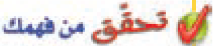 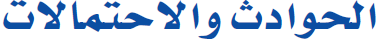 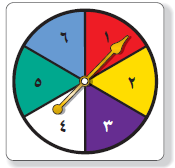 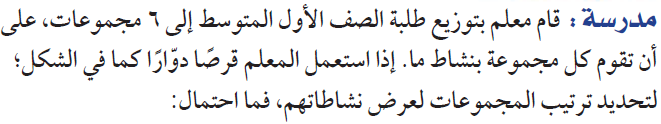 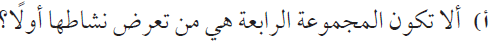 ح ( 4 )  =
ح ( ألا تكون المجموعة الرابعة هي من تعرض نشاطها أولا  )  =
1 ــ
1 ــ
ــ
ــ
=
=
=
=
1
1
6
5
1
3
2
2
1
1
1
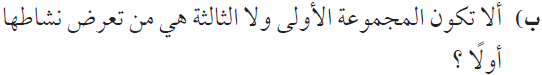 =
6
6
6
6
6
3
3
3
3
6
3
ح ( 1 أو 3 )  =
ح ( ألا تكون المجموعة الأولى ولا الثالثة هي من تعرض نشاطها أولا  )  =
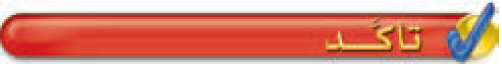 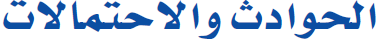 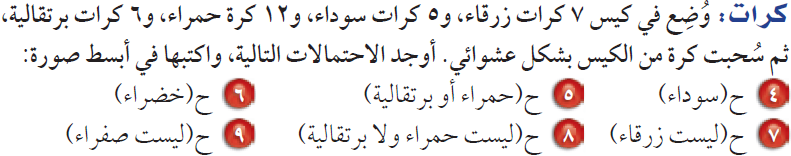 ح ( سوداء )  =
ح ( حمراء أو برتقالية )  =
=
=
ح ( زرقاء )  =
ح ( خضراء )  =
0
18
7
3
5
3
0
7
23
3
2
0
1
=
=
=
=
5
5
30
5
30
30
30
30
5
30
30
6
1 ــ
1 ــ
ح ( ليست زرقاء )  =
ح ( حمراء أو برتقالية )  =
ح ( صفراء )  =
0
ح ( ليست حمراء ولا برتقالية )  =
1
1 ــ   0  =
ح ( ليست صفراء )  =
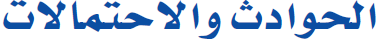 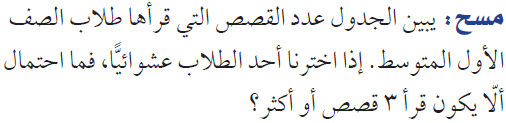 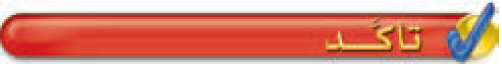 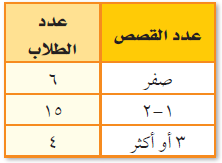 ح ( قرأ 3 قصص أو أكثر)  =
=
ح ( ألا يكون قرأ 3 قصص أو أكثر )  =
4
4
21
25
25
25
1 ــ